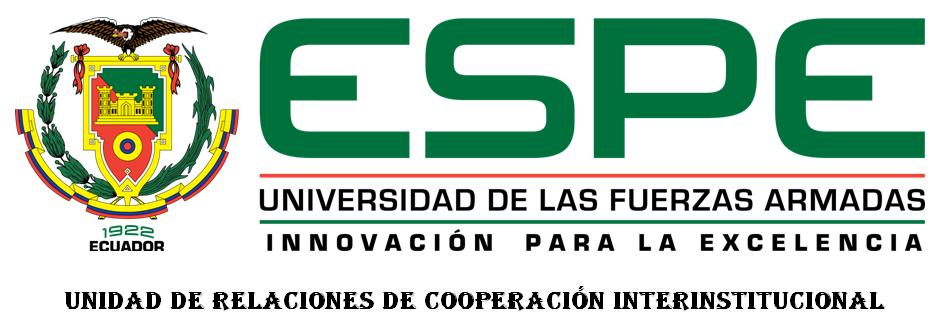 SISTEMA DE PROMOCIÓN DE EXPORTACIONES CASO INDUSTRIA DEL MANGO
Elaborado por:
EDWIN GEOVANNY  CAIZA HURTADO
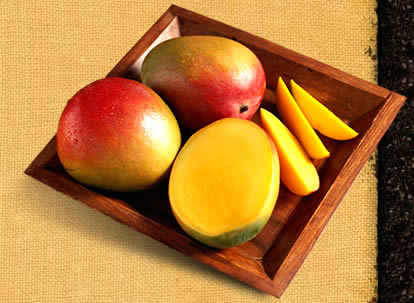 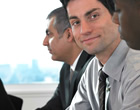 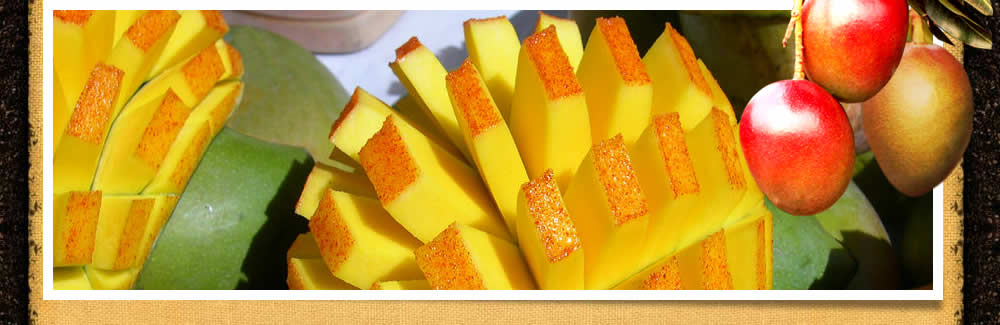 Imagen 3  Mango Ecuatoriano
Imagen 1 Promoción del mango
Imagen 2 Mango Ecuatoriano
¹ Fuente: http://www.mangoecuador.org/directores-fundacion-mango-ecuador.php
TEORÍA DE LA COMUNICACIÓN
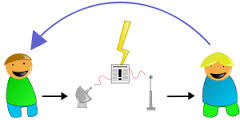 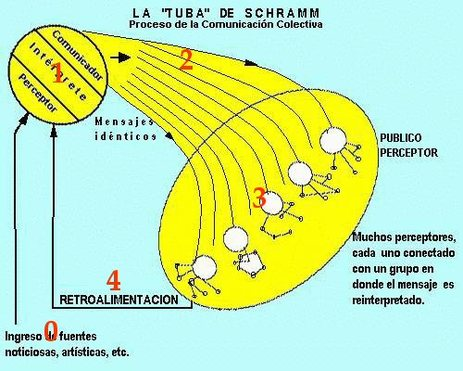 Kotler, P., & Keller K.L. (2006). Dirección de Marketing. México: PEARSON EDUCACIÓN
LA TEORÍA DE LA INFORMACIÓN
Villa, & M., C. (2008). Fundamentos de la teoría de la información. Medellín, Antioquia, Colombia: Instituto Tecnológico Metropolitano.
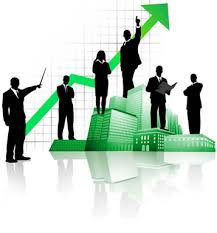 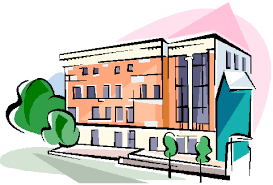 PROMOVER EL COMERCIO
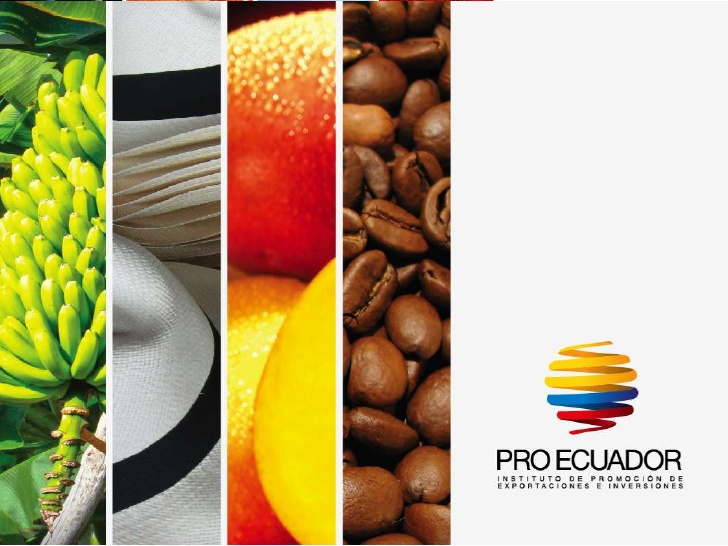 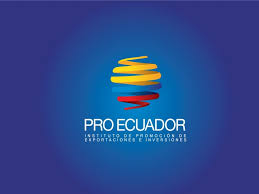 PROECUADOR. (2010). QUIENES SOMOS INSTITUCIONAL. Recuperado el 24 de Septiembre de 2016, de http://www.proecuador.gob.ec/institucional/quienes-somos/
BASE LEGAL
LIBRO I; DEL DESARROLLO PRODUCTIVO; MECANISMOS Y ÓRGANOS DE COMPETENCIA 
	TITULO I;  Del Desarrollo Productivo y su Institucionalidad 
		Capítulo I; Del Rol del Estado en el Desarrollo Productivo 
			(Art. 5); literal G.
 La mejora de la productividad de los actores de la economía popular y solidaria y de las micro, pequeñas y medianas empresas, para participar en el mercado interno, y, eventualmente, alcanzar economías de escala y niveles de calidad de producción que le permitan internacionalizar su oferta productiva.
LIBRO IV: DEL COMERCIO EXTERIOR, SUS ÓRGANOS DE CONTROL E INSTRUMENTOS
	
TITULO IV: Del Fomento y la Promoción de las Exportaciones expresa claramente sobre la fomentación y la promoción de las exportaciones para el desarrollo económico del Ecuador.

“Art. 93.- Fomento a la exportación.- El Estado fomentará la producción orientada a las exportaciones  y las promoverá mediante los siguientes mecanismos de orden general y de aplicación directa”
HERRAMIENTAS DEL SISTEMA DE PROMOCIÓN DE EXPORTACIONES
PRODUCCIÓN
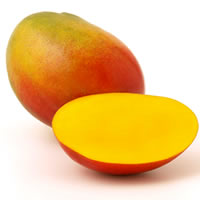 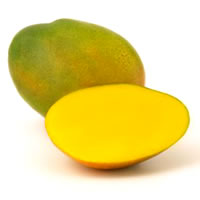 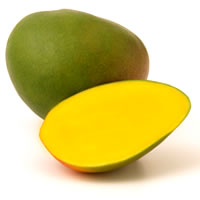 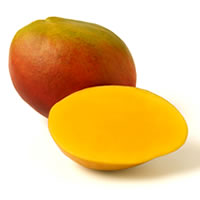 CORPEI- ENTIDAD PRIVADA
PRO ECUADOR
FUNDACIÓN MANGO ECUADOR
SISTEMA DE PROMOCIÓN 
DE EXPORTACIONES
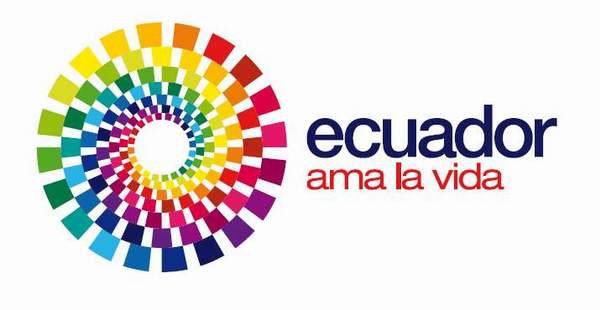 INVESTIGACIÓN DE CAMPO
Misiones Comerciales
Rueda De Negocios
ESCENARIOS
EXPORTACIÓN DEL MANGO 
ECUADOR – PERÚ
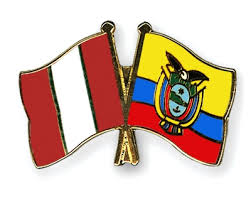 Fuente: http://www.trademap.org/
ECUADOR – PERÚ
Fuente: CORPEI; PERUVIANMANGO.ORG; TRADE MAP  
Elaborado: Edwin Caiza
ECUADOR – PERÚ
Fuente: http://www.trademap.org/
ECUADOR – PERÚ
ECUADOR – PERÚ
2007-2010
18 países 
Destino de exportaciones
2010-2014
37 países 
Destino de exportaciones
19 países 
57% de crecimiento
CONCLUSIONES
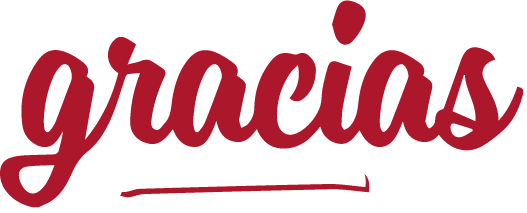